Deň matiek
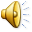 Kedy je Deň matiek?            (druhá májová nedeľa)
=)Dátum druhej májovej nedele sa rozhodlo prijať za svoj veľa krajin na svete. 
=)V Československu sa Deň matiek začal oslavovať v roku 1923, a to najmä zásluhou Alice Masarykovej, dcéry prezidenta T. G. Masaryka.
=)Tradícia Dňa matiek na Slovensku bola obnovená až po roku 1989, kedy sa začal sláviť druhú májovú nedeľu v roku.
Čarovné a najkrajšie slovo,
 ktoré vieme vysloviť  skôr ako     vieme chodiť, 
         je slovo 
                            ♥   MAMA  ♥
Mama
    
ktorá nám dala to  
   najcennejšie  
            ♥
        ŽIVOT
            ♥
Má len jedno srdce
v ktorom je však dosť miesta pre
               lásku ,
                  ktorú môžme prijímať a 
               rozdávať tým,
                         ktorí o ňu stoja.
Má len dve ruky, 
                             ale objíma všetkých.
♥Lásku♥
  ktorú nám dáva rozdáva plným priehrštím
                                a my 
       ju prijímame s takou samozrejmosťou 
                            ako chlieb, 
             ktorý je denne na našom stole.
S úsmevom  
                          a milým slovom 
         nás  sprevádza 
                            do nového dňa-)
----) do školy
----)do práce
Taká je mama!
Matka s veľkým M,
                    ktorá vie nekonečne ľúbiť.
Matka mi dala života nie raz...V sprievode Bohaprosí vždy za nás.Uprostred noci sa zobudíúsmev na tvári vylúdipožehnania žiadamá nás všetkých rada.Sme jej deti milovanéprosí za nás v tichu,tme...Slzy skrášľujú jej tvár,vie,že život je TEN dar.
Pripravila:
                     Viktória Csenkeyová
                             3.KO